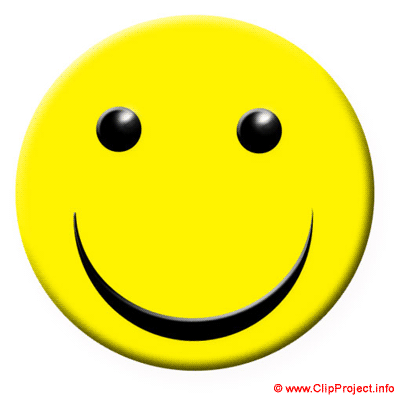 NAUČILI
SMO
Uu
Aa
Ee
Oo
Ii
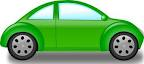 A
a
MALO TISKANO
VELIKO TISKANO
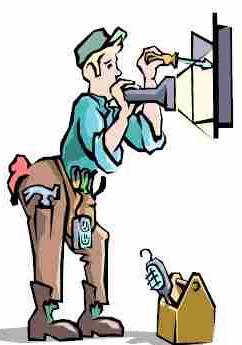 E
e
MALO TISKANO
VELIKO TISKANO
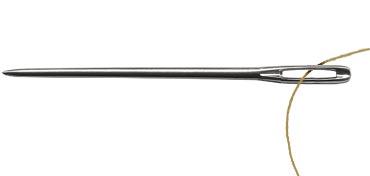 I
i
MALO TISKANO
VELIKO TISKANO
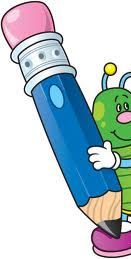 O
o
MALO TISKANO
VELIKO TISKANO
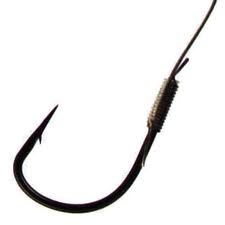 U
u
VELIKO TISKANO
MALO TISKANO
GLAS
IZGOVARAMO
IZGOVARAMO 
GLASOVE
U
O
A
a
o
E
e
u
i
I
SLOVO
PIŠEMO
SLOVO 
PIŠEMO
_____________________________________________________________________________________________________________________________________________________________________
_______________________________________________________
A
I
E
e
a
i
_____________________________________________________________________________________________________________________________________________________________________
_______________________________________________________
O
U
u
o
Č I T A M
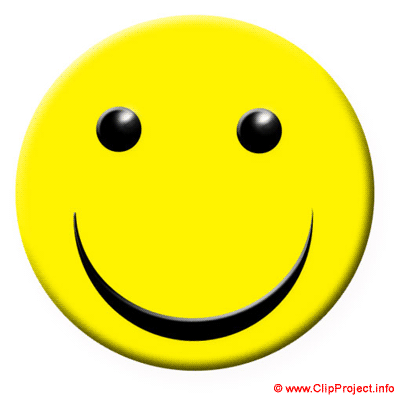 A
u
A
u
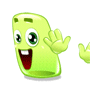 A u
I
o
I
o
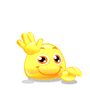 Io
A
E
i
o
a
i
u
u
O
I
i
u
a
u
a
u
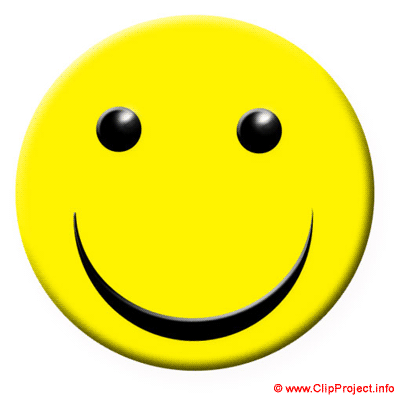 Prezentaciju priredilaAntoneta  VilićOŠ-FF-RI